Workshop 6 & 10
Platform Trials/Response Adaptive Trials: 
Overview of Design Elements
2024 New Investigators Clinical Trial Course
Laura Pearce, MS, BScH
Executive Director, Cell Therapies
Senior Investigator, Investigational New Drug Program, CCTG
Conflict of Interest Statement
Shareholder GSK
Former GSK employee (within last 2 years)
Objectives/Outline
1. Define platform trials and adaptive trials

2. Describe the key design elements of and rationale for these types of trials 

3. Identify associated operational and logistical needs, benefits and challenges
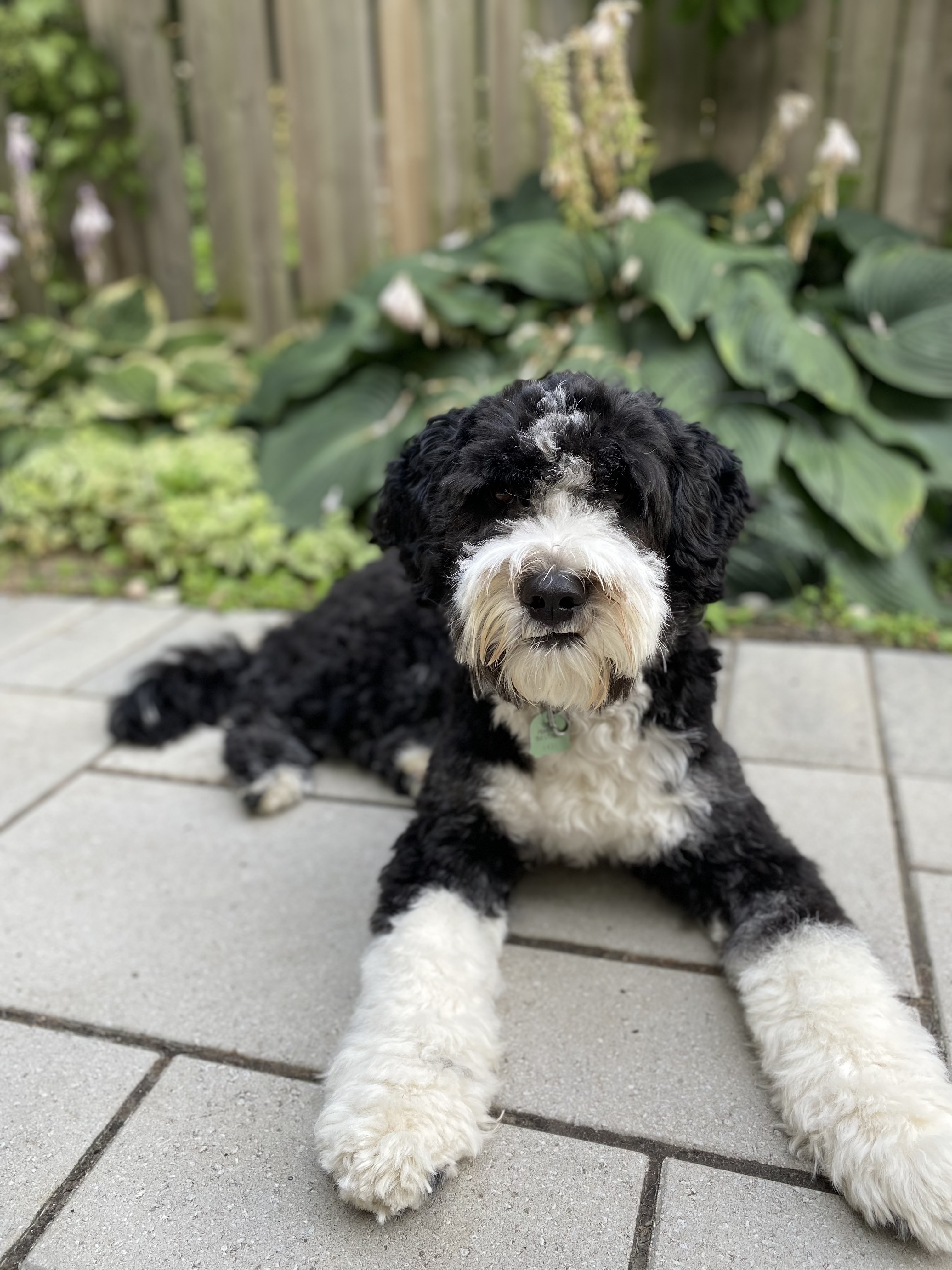 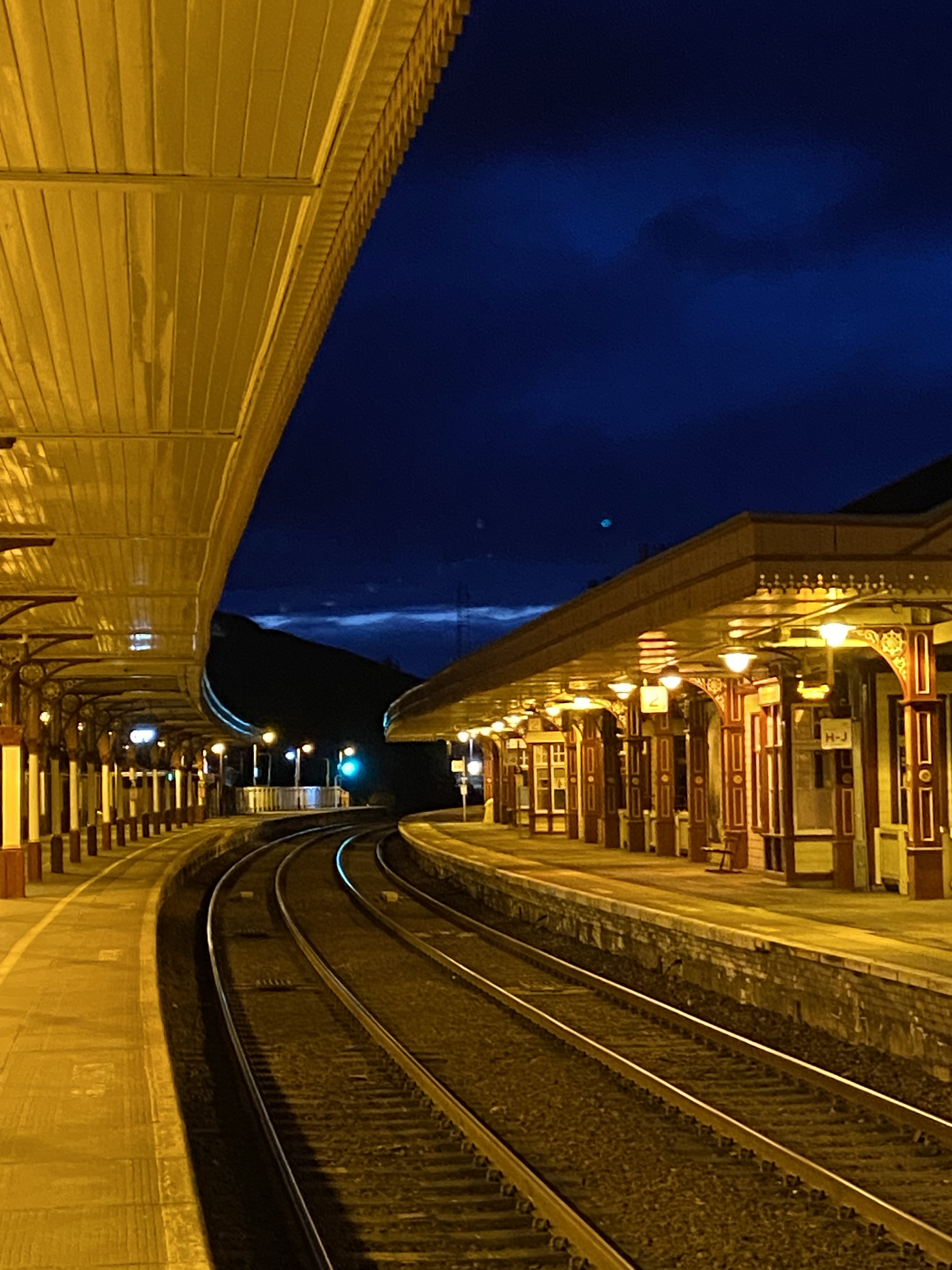 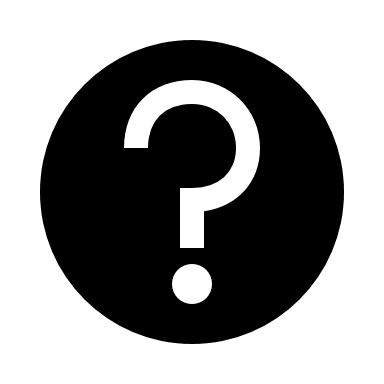 Platform & Adaptive Trials Are Not New…
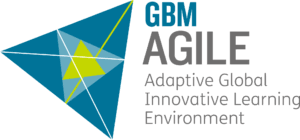 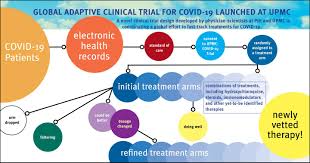 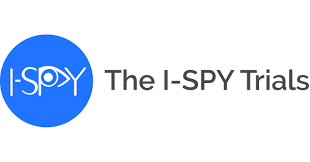 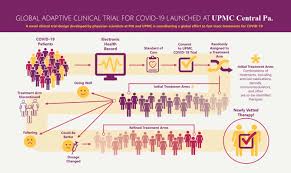 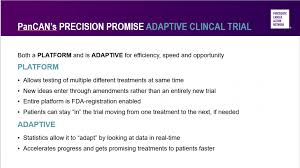 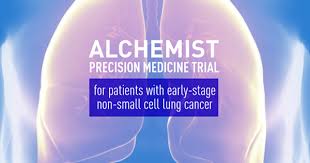 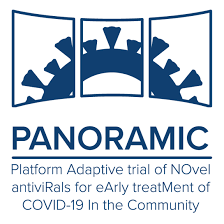 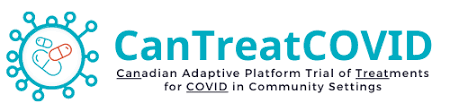 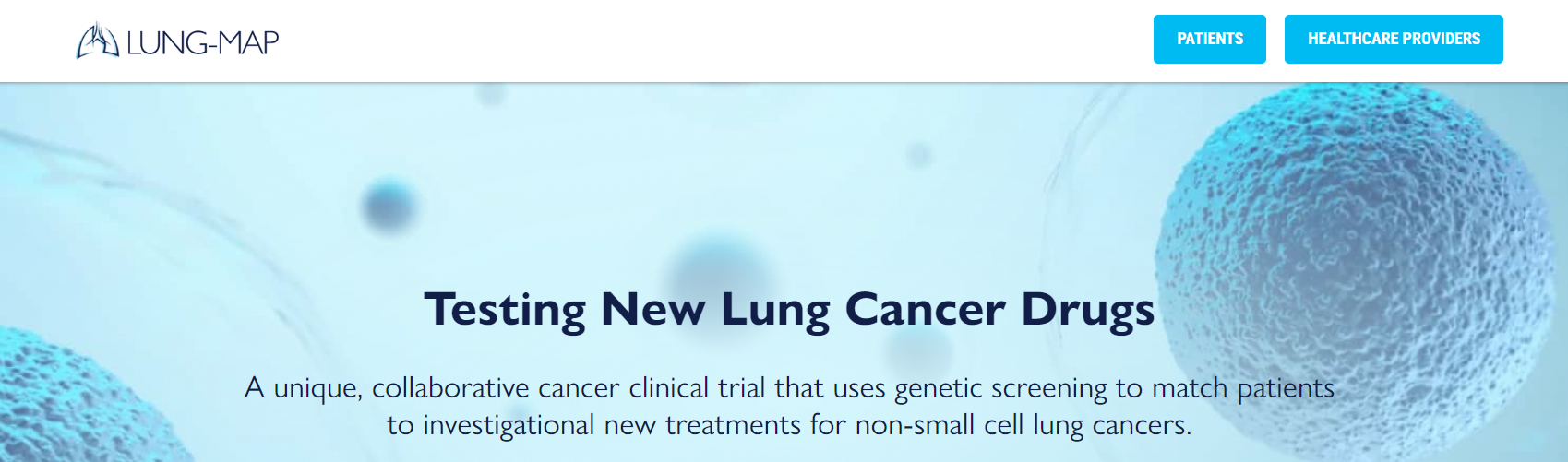 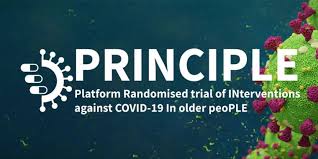 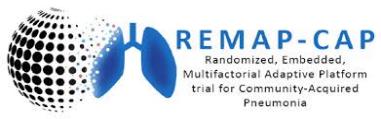 And Use Is Increasing
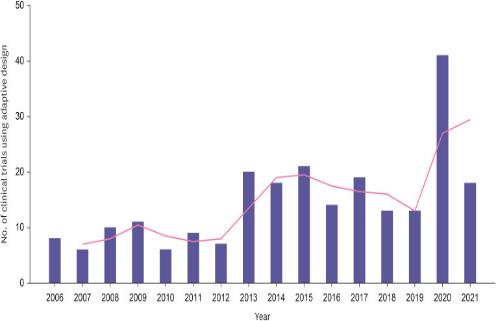 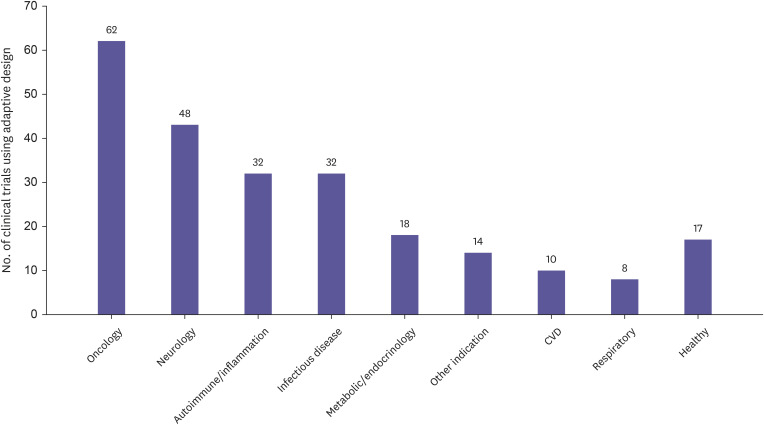 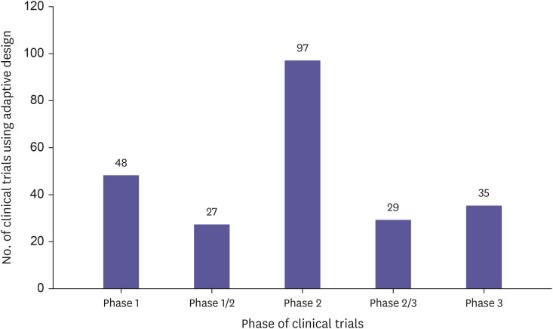 Transl Clin Pharmacol. 2023 Dec; 31(4): 202–216.
Published online 2023 Dec 21. doi: 10.12793/tcp.2023.31.e21
[Speaker Notes: Transl Clin Pharmacol. 2023 Dec; 31(4): 202–216.
Published online 2023 Dec 21. doi: 10.12793/tcp.2023.31.e21]
Why?
Research questions for which traditional parallel-group trials too difficult and costly

Comparing multiple interventions

Generating separate effect estimates across subgroups of patients with distinct but related conditions

Minimize time (between trials)

Minimize cost

Pandemic emphasized:
the need for very rapid evidence generation; 
limited data to guide sample size determination; 
disease heterogeneity + possibility for heterogeneous treatment effects; 
varying clinician levels of comfort randomly assigning patients versus empirically implementing treatments; 
Desire to study (and preferentially randomly assign each patient to) multiple, potentially interacting treatments concurrently, 
minimize the number of nontreated control subjects (and pts receiving ineffective treatment;
desire to create durable infrastructure for evidence evaluation
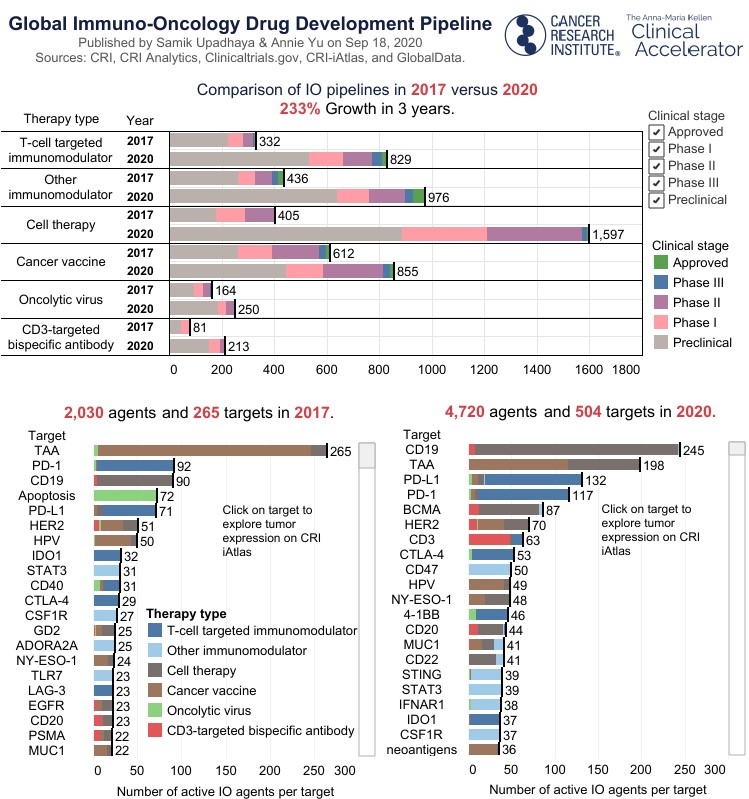 CRI Tableau Public; accessed 20AUG24; and Nature Reviews Drug Discovery 19, 751-752 (2020)
doi: https://doi.org/10.1038/d41573-020-00166-1
Clinical Trial Designs
The Adaptive Platform Trials Coalition Nat Rev Drug Discovery 2019
Master Protocol Trial Designs
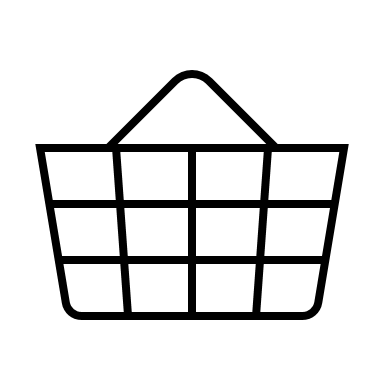 Master protocol: Main protocol designed to evaluate multiple interventional hypotheses with standardized elements
supplemented with intervention-specific appendixes, other protocol-related appendixes or substudies
common theme / linker
Basket
Single therapy
Multiple diseases (common factor)
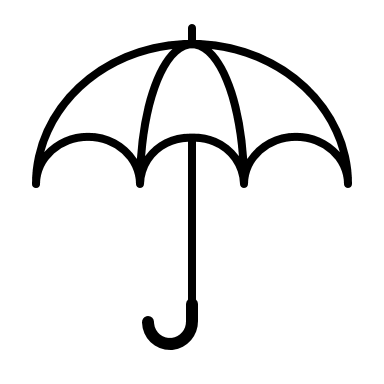 Umbrella
Single disease
Multiple targeted therapies
Platform
Single disease
‘Perpetual’ therapies
The Adaptive Platform Trials Coalition Nat Rev Drug Discovery 2019
Master Protocol Trial Designs
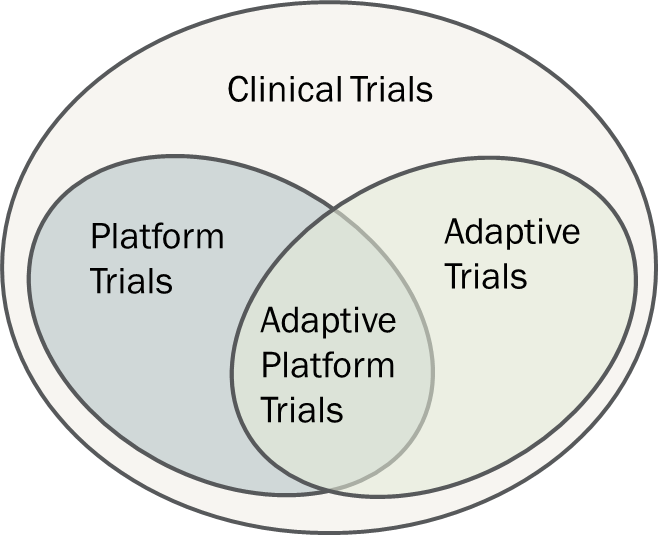 Adaptive trial design: Trial design evolves as information accrues according to prespecified rules and interim analyses according to prespecified schedules.
Platform trial design: 
A trial design in which multiple interventions can be evaluated over time AND interventions can come and go.
Implies use of a master protocol
Adaptive Platform: 
Intersection of these two designs; multiple interventions in a disease or condition in a perpetual manner, with interventions entering and leaving the platform on the basis of a predefined decision algorithm
The Adaptive Platform Trials Coalition Nat Rev Drug Discovery 2019
Lawler, P. et. al., Circulation. 2022;145:629–632. DOI: 10.1161/CIRCULATIONAHA.121.058113
Adaptive Platform Trials
Need for efficient trial strategies to evaluate multiple treatments and combinations of treatments, in patient populations over time.
Challenges:
long-term commitment of resources, personnel
Operational
Study sites
Accrual
Maintaining active arms
Data management/ analysis
Efficiencies: 
Concurrent control arm with multiple investigational interventions
Interim accumulating data
Regulatory
Ethical 
Operational
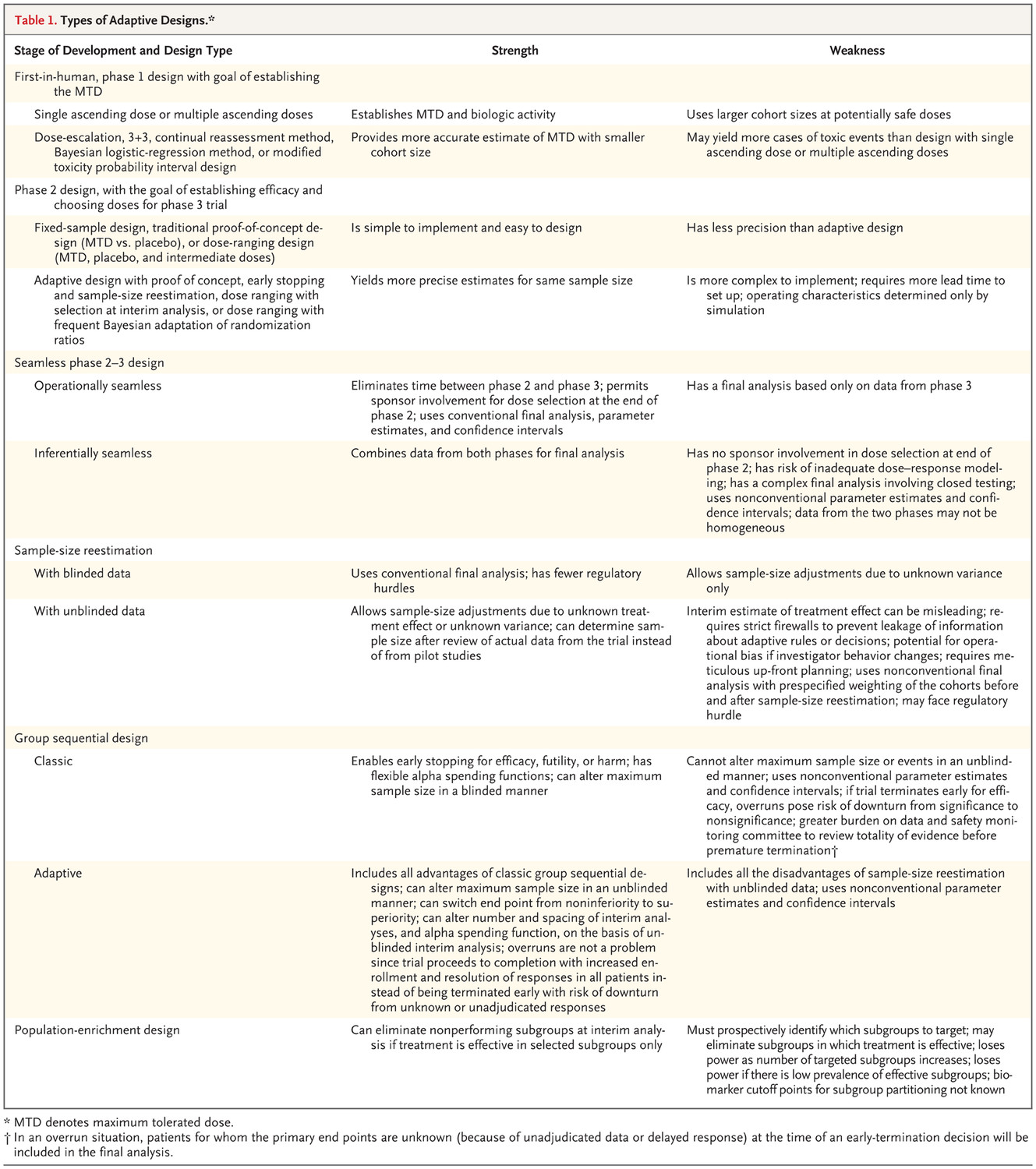 Adaptive Designs
Bhatt  DL﻿, Mehta  C﻿.  Adaptive designs for clinical trials. ﻿  N Engl J Med. 2016;375(1):65-74.
Adaptive Designs
Dimairo, M., et al. Trials 21, 528 (2020). https://doi.org/10.1186/s13063-020-04334-x
Adaptive Trial Design – What Adaptations?
Allows assessment of response to treatment while the study  is running
Can incorporate findings from within or outside the trial
Eligibility
Biomarker information
Treatments
Endpoints
Randomization
This allows the trial to stay current with the latest updates
Platform Trial - Randomized
Park JHJ et al. J Clin Epi 125: 1-8, 2020. https://doi.org/10.1016/j.jclinepi.2020.04.025
Platform Design – Randomized Response Adaptive
Patrick R. Lawler. Circulation. 145, Issue: 9, Pages: 629-632, DOI: (10.1161/CIRCULATIONAHA.121.058113)
NCT02784171
Q Chu (CCTG), F Perrone (NCI-N), L Greillier (IFCT), L Seymour, D Tu, C Lee, N Leighl 
M Tsao, S Lantejoul T Cottrell
Adaptive design phase 2/3
IND.227 A Phase II/III Randomized Trial of Pembrolizumab in Advanced Malignant Pleural Mesothelioma
Phase II – Canada, Italy
Primary Endpoint – Progression Free Survival
Phase III – Canada, Italy, France
Primary Objective: Overall Survival
Primary Endpoint For IA – CR, PR, SD at 16 weeks
Secondary Objectives:
Efficacy, Safety
HrQoL (Lee)
Economics (Leighl)
Tumour PDL, IC (Tsao)

Exploratory Objectives:
Prognostic & Predictive Markers
Post IA
Cisplatin Pemetrexed
Cisplatin Pemetrexed
Patients with uunresectable or metastatic MPM
Cisplatin
Pemetrexed Pembrolizumab
Cisplatin
Pemetrexed Pembrolizumab
Pembrolizumab
X
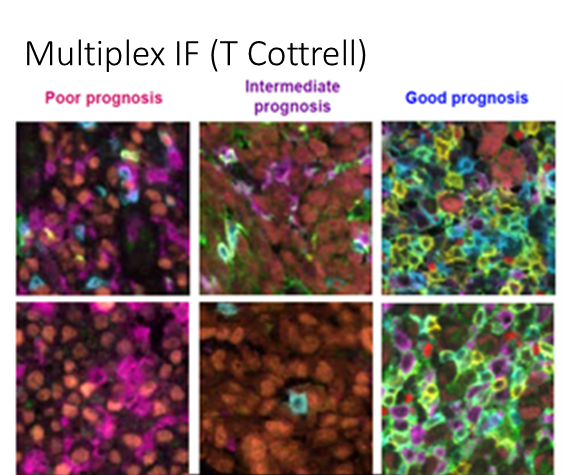 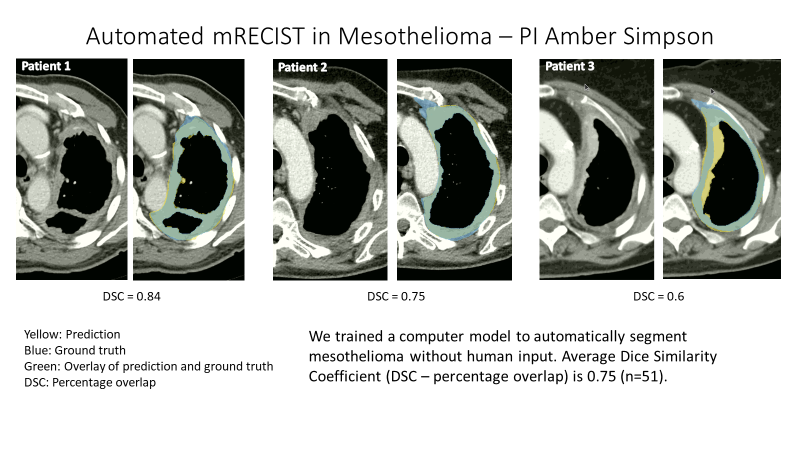 Substudy A
Durvalumab+BA3011
Patient with HGSO
Substudy B
Durvalumab+BA3021
Substudy C (etc.)
to be decided
I240 Trial - Immunotherapy Platform Study in Platinum Resistant High Grade Serous Ovarian Cancer (IPROC) NCT04918186
Screening registration
Stage 1
enroll 10 pts
Stage 1
enroll 10 pts
Stage 1
enroll 10 pts
Patients’ archive sample will be screened for AXL and ROR2 expression
Patients will be enrolled based on marker results
If enrolment could be into more than 1 cohort, then patient will be randomized
At least 1 stage 2 substudy open - biomarker assay prior to enrollment
Only stage 1 substudies open - biomarker assay after enrollment
if response in stage 1 enroll 10 additional pts 
(enrich if indicated)
if response in stage 1 enroll 10 additional pts 
(enrich if indicated)
if response in stage 1 enroll 10 additional pts 
(enrich if indicated)
Pt enrolled to open substudy; if more than one open - randomize
Positive - enroll to applicable substudy - if > 1 relevant biomarker, trial committee assigns
Negative - enroll to available substudy; if more than one then randomize
KEYNOTE (KN-001): Pembrolizumab Trial
Phase I in “advanced solid tumors” (n=40)
Showed high efficacy in melanoma
Added expansion cohorts:
Non–small cell lung cancer
Testing lower doses in NSCLC and melanoma
To provide training and validation sets for the PD-L1 biomarker expression test
More disease cohorts were added as more information was collected
Incorporated aspects of:
Basket trial design: different diseases
Umbrella trial design: biomarker variability, variable prior therapies within disease cohorts
Adaptive trial design: additional cohorts, different dosing
Ultimately enrolled 1260 patients
FDA approval (melanoma) 3.5 years after study initiation without a randomized, controlled trial
Other data from the study has led to approval in NSCLC, head and neck cancer, Hodgkin lymphoma, urothelial carcinoma,  MSI-high cancer, and gastric cancer
KN-001: Pembrolizumab Seamless Design Study
Risk of Bias in Platform Trials
Prespecified plans for interim and statistical analyses used in the trial
 Prespecified plans applied equally to all interventions
Concurrent/nonconcurrent randomized participants for statistical comparisons 
Information flow/results
IDSC, Trial Committee, Participants
Follow reporting guidelines in publications
Nonconcurrent Randomization Bias the Results
Dodd L, Friedlin, B. N Engl J Med 2021; 384:1572-1573. DOI: 10.1056/NEJMc2102446
Platform Trial Design (MAMS) – STAMPEDE
Addition of docetaxel, zoledronic acid, or both to first-line long-term hormone therapy in prostate cancer (STAMPEDE)
STAMPEDE Trial:
Advanced Prostate
Outcomes:
Pilot: toxicity
Stage I: PFS (HR ≤ 0.75)
Stage II: PFS (HR ≤ 0.75)
Stage III: PFS (HR ≤ 0.75)
Stage IV: OS (HR ≤ 0.75)
Overall analysis: pairwise with  multiple comparisons correction (p
< 0.017)
Figure 1
Platform Trial – STAMPEDE Addition of docetaxel, zoledronic acid, or both to first-line long-term hormone therapy in prostate cancer (STAMPEDE)
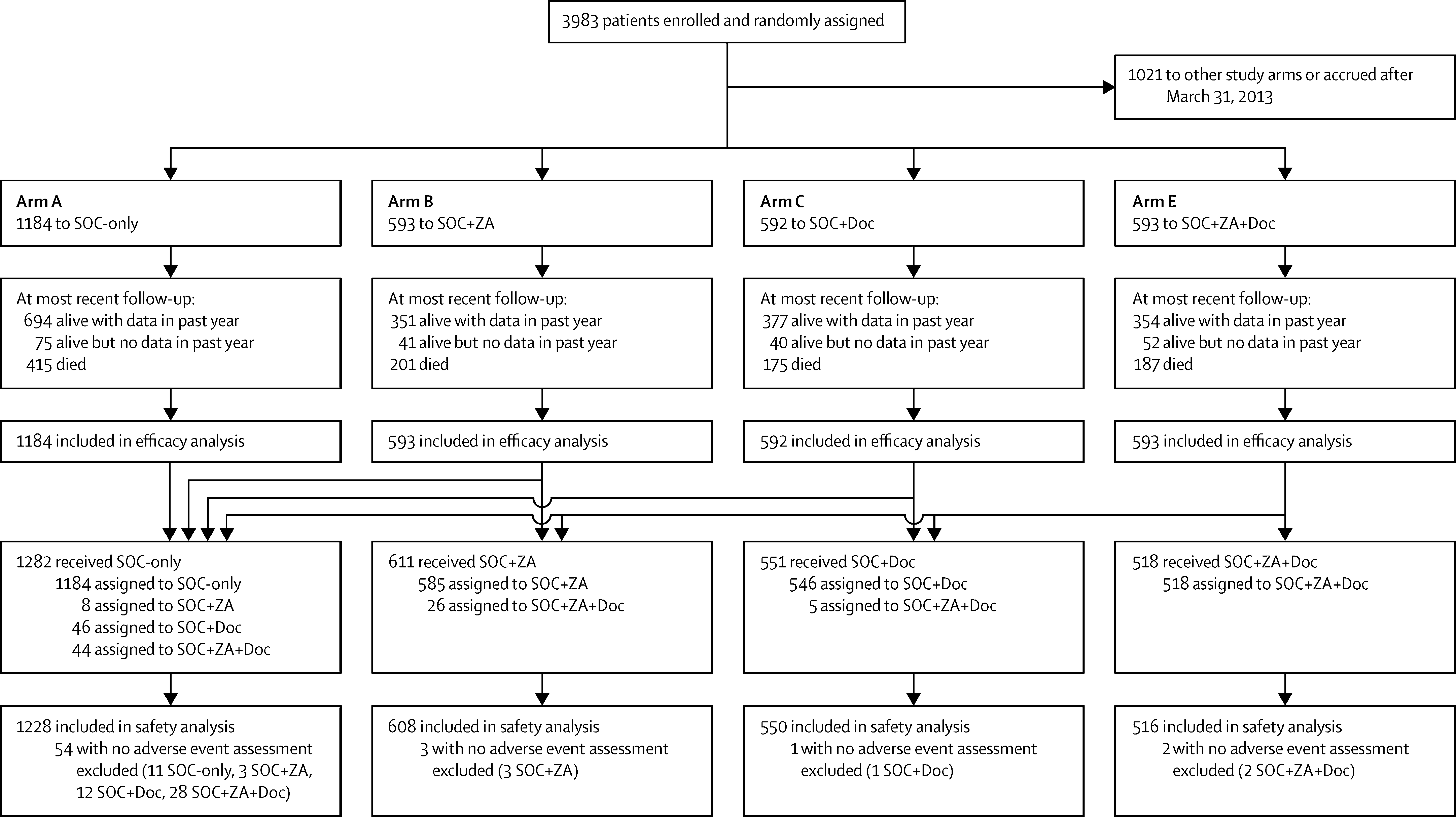 James ND et al. The Lancet 2016 3871163-1177DOI: (10.1016/S0140-6736(15)01037-5)
Trial Management
Hague, D., et al. Trials 20, 294 (2019). https://doi.org/10.1186/s13063-019-3322-7
[Speaker Notes: Hague, D., et al. Changing platforms without stopping the train: experiences of data management and data management systems when adapting platform protocols by adding and closing comparisons. Trials 20, 294 (2019). https://doi.org/10.1186/s13063-019-3322-7]
Summary - Traditional and Platform Trials
Or therapeutic intervention in a defined population)
(optional)
for funding or drug supply
Berry SM et al. JAMA. 2015;313(16):1619-1620. doi:10.1001/jama.2015.2316
Date of download:  mm/dd/yyyy
Copyright © 2012 American Medical Association. All rights reserved.
Key Considerations: Preplan and Prespecify
Selection criteria of new research questions & interventions
Clinical leadership
Scientific peer review
Funding/sustainability
Biomarker development and cohort selection
Investigator/site engagement & feasibility of accrual
Protocol development and amendments (timing)
Ethics and regulatory assessment and version control
Clear terminology
Contracts and drug supply
CRFs and database changes
Site implementation
Trial management priorities
New, ongoing, IA
Key Messages
Adaptive platform and umbrella protocols offer several practicable and desirable benefits which facilitate speedier answers and allow clinical trials to serve as a tool to move treatment on for patients much more quickly. 
The use of shared resources across multiple comparisons must be cost-saving compared to separate two-arm non-adaptive trials to address the same questions.
There are notable design, operational and logistical challenges which require careful attention.
References
Angus  DC﻿, Alexander  BM﻿, Berry  S﻿,  et al; Adaptive Platform Trials Coalition.  Adaptive platform trials: definition, design, conduct and reporting considerations. ﻿  Nat Rev Drug Discov. 2019;18(10):797-807. doi:10.1038/s41573-019-0034-3
Barker  AD﻿, Sigman  CC﻿, Kelloff  GJ﻿, Hylton  NM﻿, Berry  DA﻿, Esserman  LJ﻿.  I-SPY 2: an adaptive breast cancer trial design in the setting of neoadjuvant chemotherapy. ﻿  Clin Pharmacol Ther. 2009;86(1):97-100. doi:10.1038/clpt.2009.68
Bhatt  DL﻿, Mehta  C﻿.  Adaptive designs for clinical trials. ﻿  N Engl J Med. 2016;375(1):65-74.
Hague D,, et al. Changing platforms without stopping the train: experiences of data management and data management systems when adapting platform protocols by adding and closing comparisons. Trials. 2019. https://doi.org/10.1186/s13063-019-3322-7
Lawler, P.R., et al. What are adaptive platform clinical trials and what role may they have in cardiovascular medicine? Circulation. 2022; 1 45:629-632. doi: 10.1161/Circulationaha.121.058113
Lee, H., et al. Adaptive design clinical trials: current status by disease and trial phase in various perspectives. Transl Clin Pharmacol. 2023 (Dec); 31(4): 202-216. doi:10.12793/tcp.2023.31.e21
Master Protocols: Efficient Clinical Trial Design Strategies to Expedite Development of Oncology Drugs and Biologics. FDA Guidance for Industry. https://www.fda.gov/media/120721/download
Meyer, E.L., et al. Systematic review of available software for multi-arm multi-stage and platform clinical trial design. Trials 22, 183 (2021). https://doi.org/10.1186/s13063-021-05130-x
Park  JJH﻿, Siden  E﻿, Zoratti  MJ﻿,  et al.  Systematic review of basket trials, umbrella trials, and platform trials: a landscape analysis of master protocols. ﻿  Trials. 2019;20(1):572. doi:10.1186/s13063-019-3664-1
Saville  BR﻿, Connor  JT﻿, Ayers  GD﻿, Alvarez  J﻿.  The utility of bayesian predictive probabilities for interim monitoring of clinical trials. ﻿  Clin Trials. 2014;11(4):485-493. doi:10.1177/1740774514531352
Schiavone, F., Bathia, R., Letchemanan, K. et al. This is a platform alteration: a trial management perspective on the operational aspects of adaptive and platform and umbrella protocols. Trials 20, 264 (2019). https://doi.org/10.1186/s13063-019-3216-8
Sydes  MR﻿, Parmar  MKB﻿, Mason  MD﻿,  et al.  Flexible trial design in practice—stopping arms for lack-of-benefit and adding research arms mid-trial in STAMPEDE: a multi-arm multi-stage randomized controlled trial. ﻿  Trials. 2012;13:168. doi:10.1186/1745-6215-13-168
Sydes  MR﻿, Spears  MR﻿, Mason  MD﻿,  et al; STAMPEDE Investigators.  Adding abiraterone or docetaxel to long-term hormone therapy for prostate cancer: directly randomised data from the STAMPEDE multi-arm, multi-stage platform protocol. ﻿  Ann Oncol. 2018;29(5):1235-1248. doi:10.1093/annonc/mdy072
Woodcock  J﻿, LaVange  LM﻿.  Master protocols to study multiple therapies, multiple diseases, or both. ﻿  N Engl J Med. 2017;377(1):62-70. doi:10.1056/NEJMra1510062
30
Extra Slides
Platform Trials – Logistics and Operations
Adapted Schiavone, F, et al. Trials 20, 264 (2019). https://doi.org/10.1186/s13063-019-3216-8